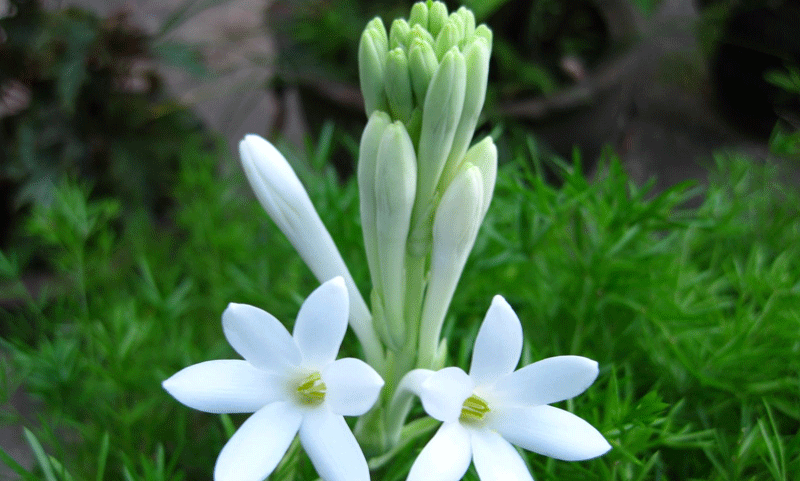 স্বাগতম
এস,এম,গোলাম মোস্তফা
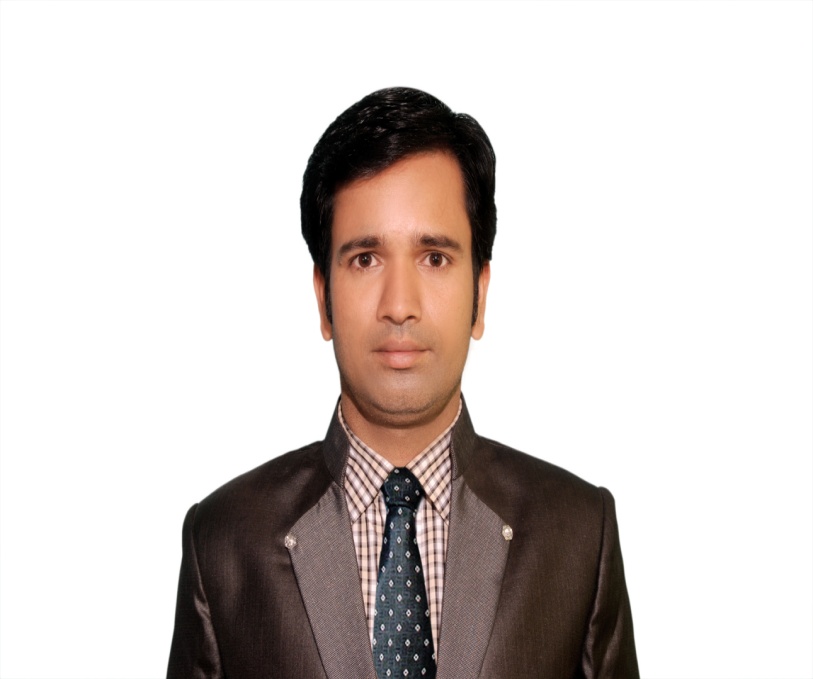 সহকারী শিক্ষক 
ইকবালপার্ক বালিকা উচ্চ বিদ্যালয় 
বোয়ালখালী, চট্টগ্রাম । 
মোবাইলঃ ০১৮১৫-৯৫২৪১২ 
মেইলঃ smgmostafa8@gmail.com
শ্রেণিঃ ৭ম বিষয়ঃ কর্ম ও জীবনমূখী 
অধ্যায়ঃ  ২সময়ঃ- ৫০মিনিট
শিখনফল
এই পাঠ শেষে শিক্ষার্থীরা --- 
১। পরিবারের সদস্যদের ভরণপোষণ ব্যয়ের ধারণা ব্যাখ্যা করতে 
    পারবে। 
২। পরিবারের সদস্যদের ভরণপোষণ ব্যয় মেটানোর প্রক্রিয়া  ব্যাখ্যা করতে পারবে। 
৩। পেশা ধারণা ব্যাখ্যা করতে পারবে।
ছবিতে কোন কোন ব্যয়ের কথা বলা হচ্ছে?
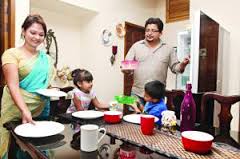 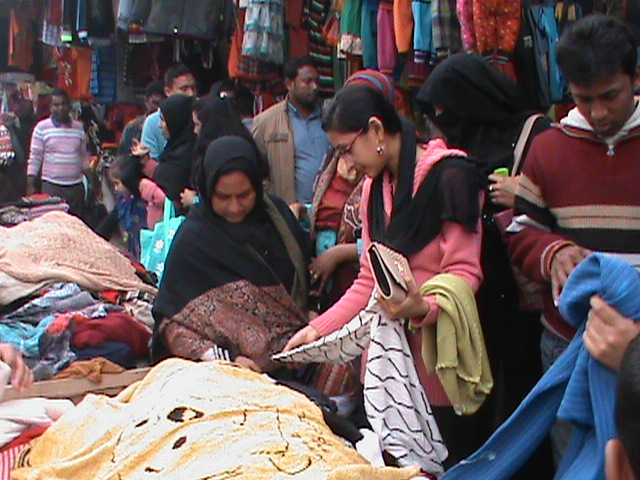 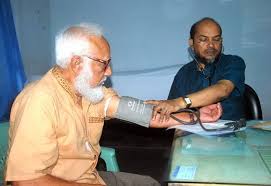 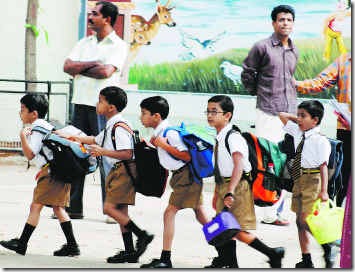 পরিবারের সদস্যদের ভরণপোষণ ও পেশা
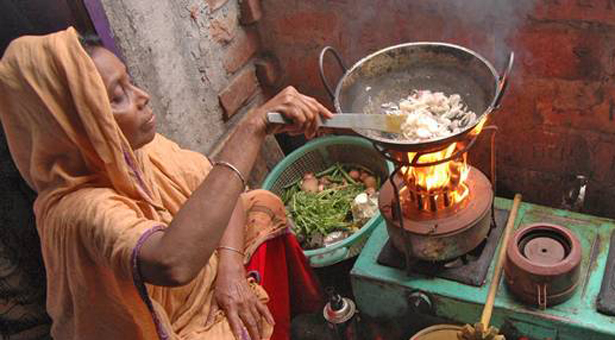 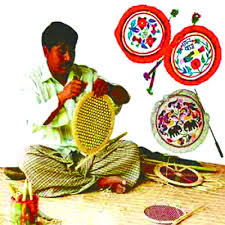 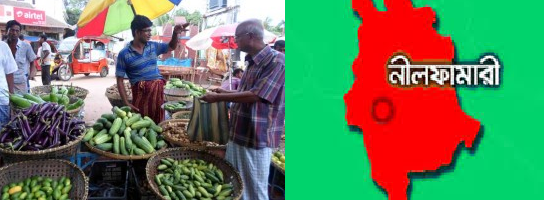 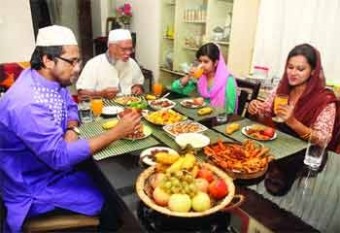 ভরণপোষণ ব্যয়ের ধারণা
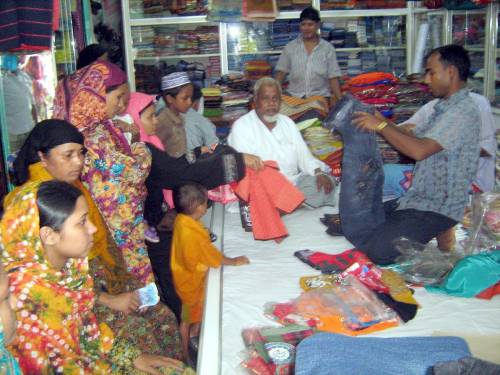 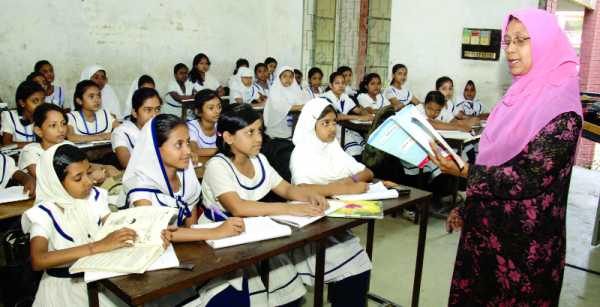 অন্ন ,বস্ত্র, বাসস্থান, শিক্ষা, চিকিৎসা, বিনোদন ইত্যাদি ক্ষেত্রে একটি পরিবারের যে খরচগুলো হয় তাকে ভরণপোষণ ব্যয় বলে থাকি।
খাদ্য
বাসস্থান
পোশাক
যাতায়াত
বিদ্যালয়ের বেতন ও ফিস
বিনোদন
চিকিৎসা / ঔষধ
জোড়ায় কাজ
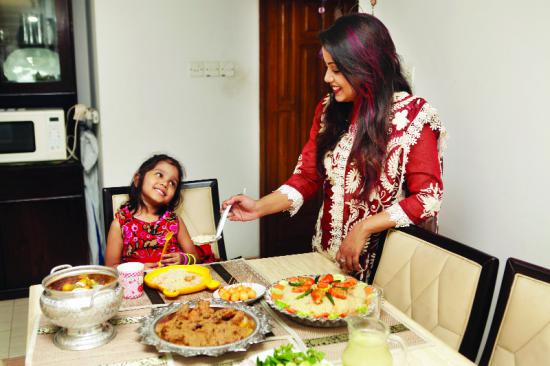 তোমার নিজের পরিবারেরর ব্যয়গুলোর মধ্য থেকে ৫টি ব্যয়ের নাম লিখ।
পারিবারিক ব্যয় কে বা কারা মেটান
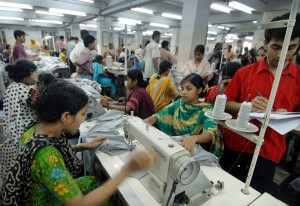 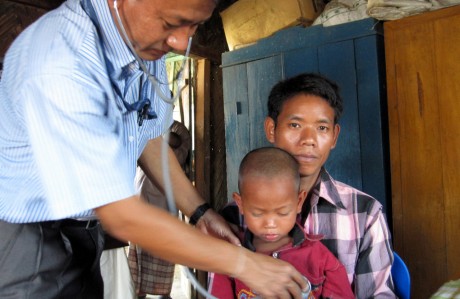 ডাক্তার
দর্জি
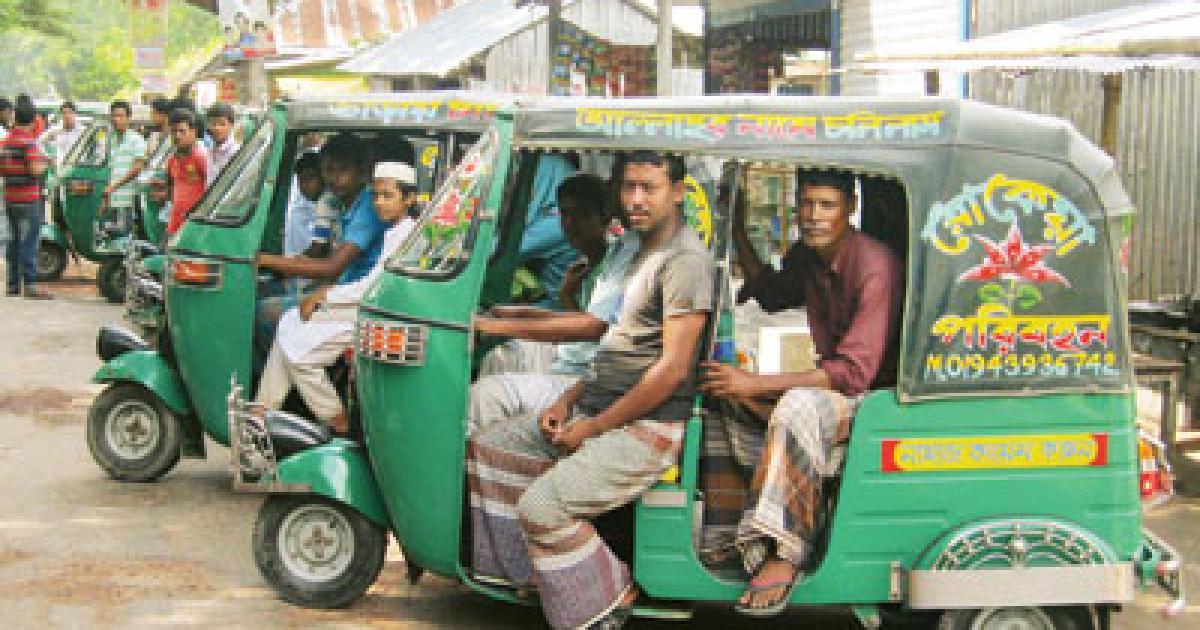 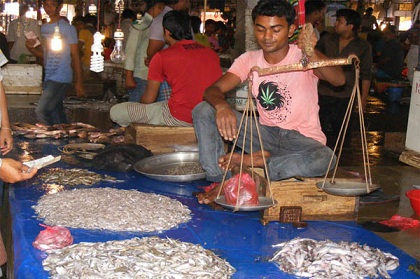 মৎস্য ব্যবসায়ী
গাড়ি চালক
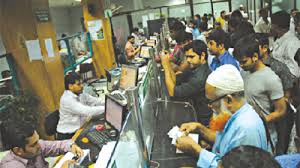 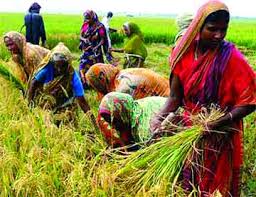 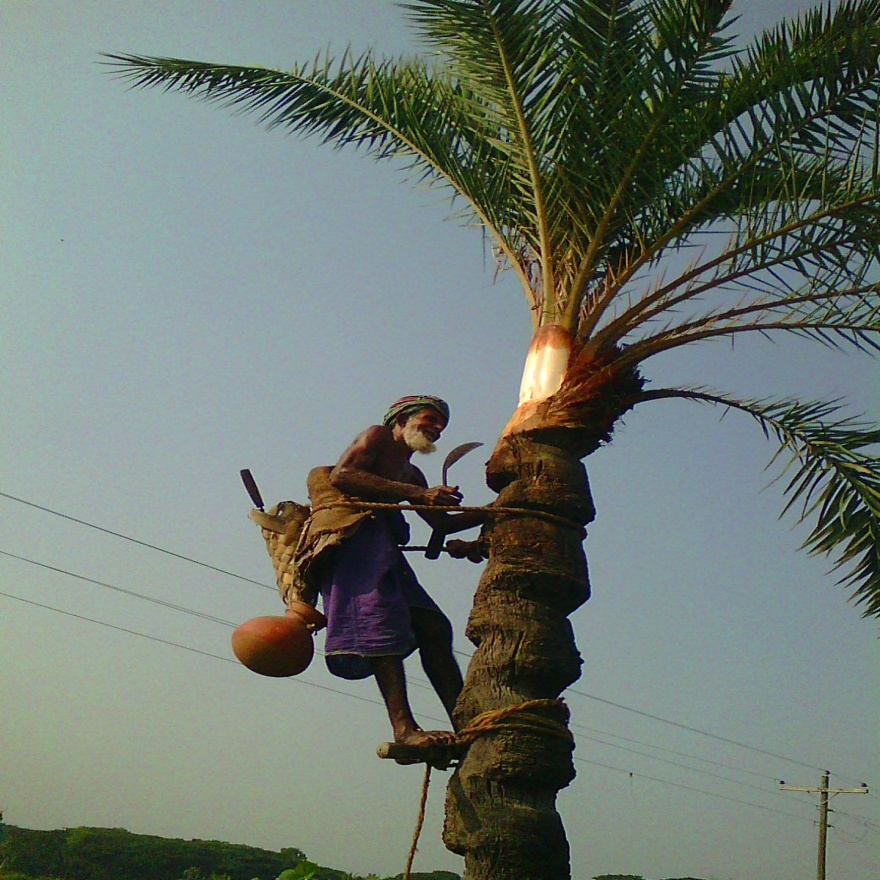 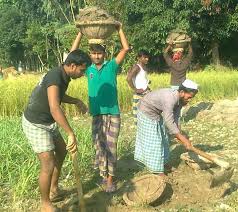 পেশা কী?
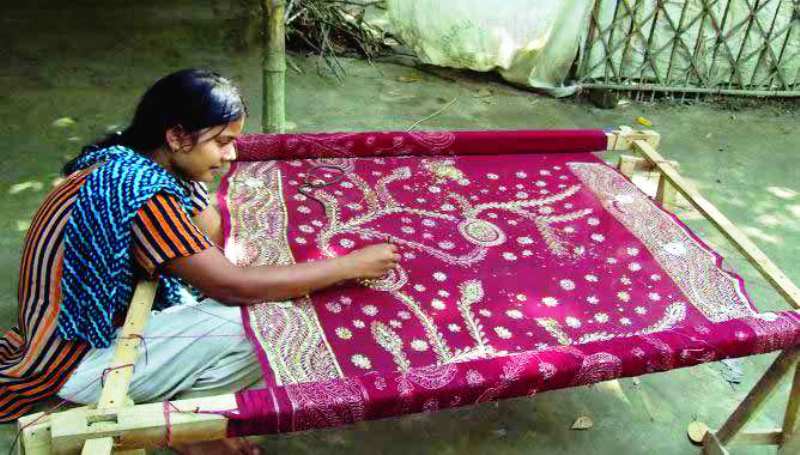 যে কাজ করে জীবিকা নির্বাহ করা যায় সে কাজই হচ্ছে পেশা
দলগত কাজ
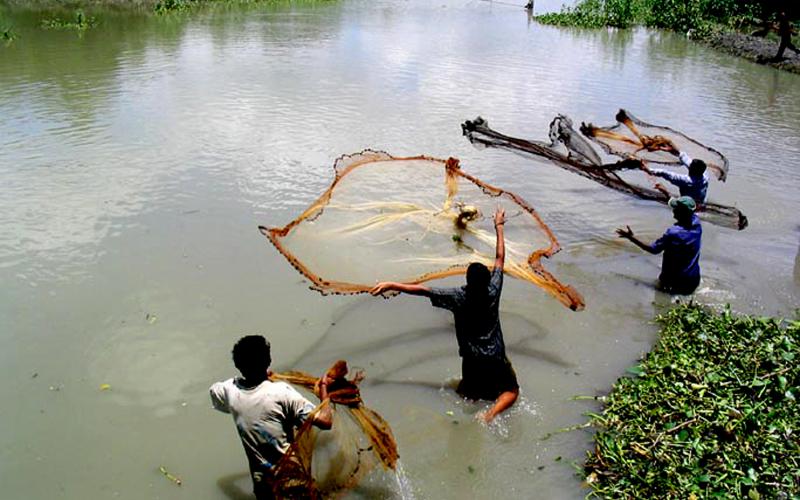 পরিবারের ভরণপোষণ ব্যয় কারা মেটান এবং কীভাবে মেটান?
মূল্যায়ন
১। ভরণ পোষোণ ব্যয় কী?
২। পরিবারের সদস্যদের ভরণপোষণের দায়িত্ব কে পালন করেন?  
৩। পেশা কী?   
৪। একজন কৃষকের পেশা কী?
বাড়ির কাজ
পরিবারের সদস্য হিসেবে তোমার বাবা বা মায়ের  ভরণপোষণ ব্যয় কমাতে  তুমি কী ভূমিকা রাখতে পার?
ধন্যবাদ